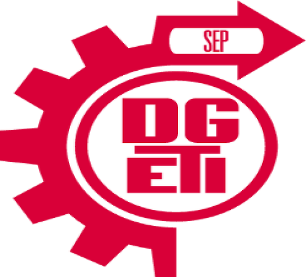 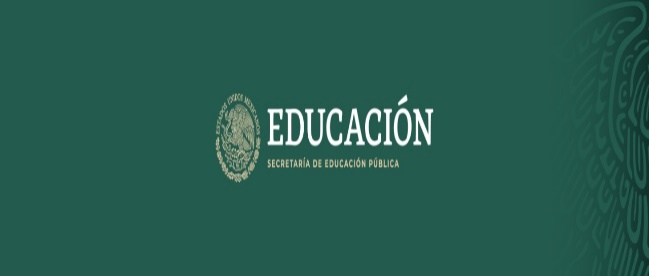 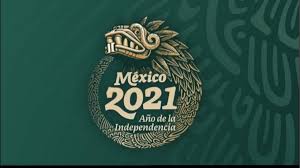 PLAN DE REINCORPORACIÓN A LAS ACTIVIDADES PRESENCIALES
CENTRO DE ESTUDIOS TECNOLÓGICOS 
INDUSTRIAL Y DE SERVICIOS NO. 12 
“BENITO JUÁREZ GARCÍA”
17DCT0012M
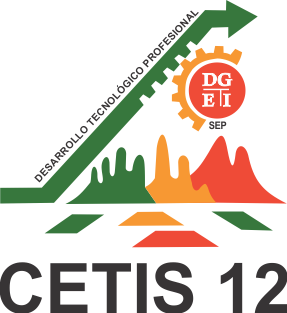 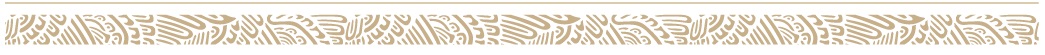 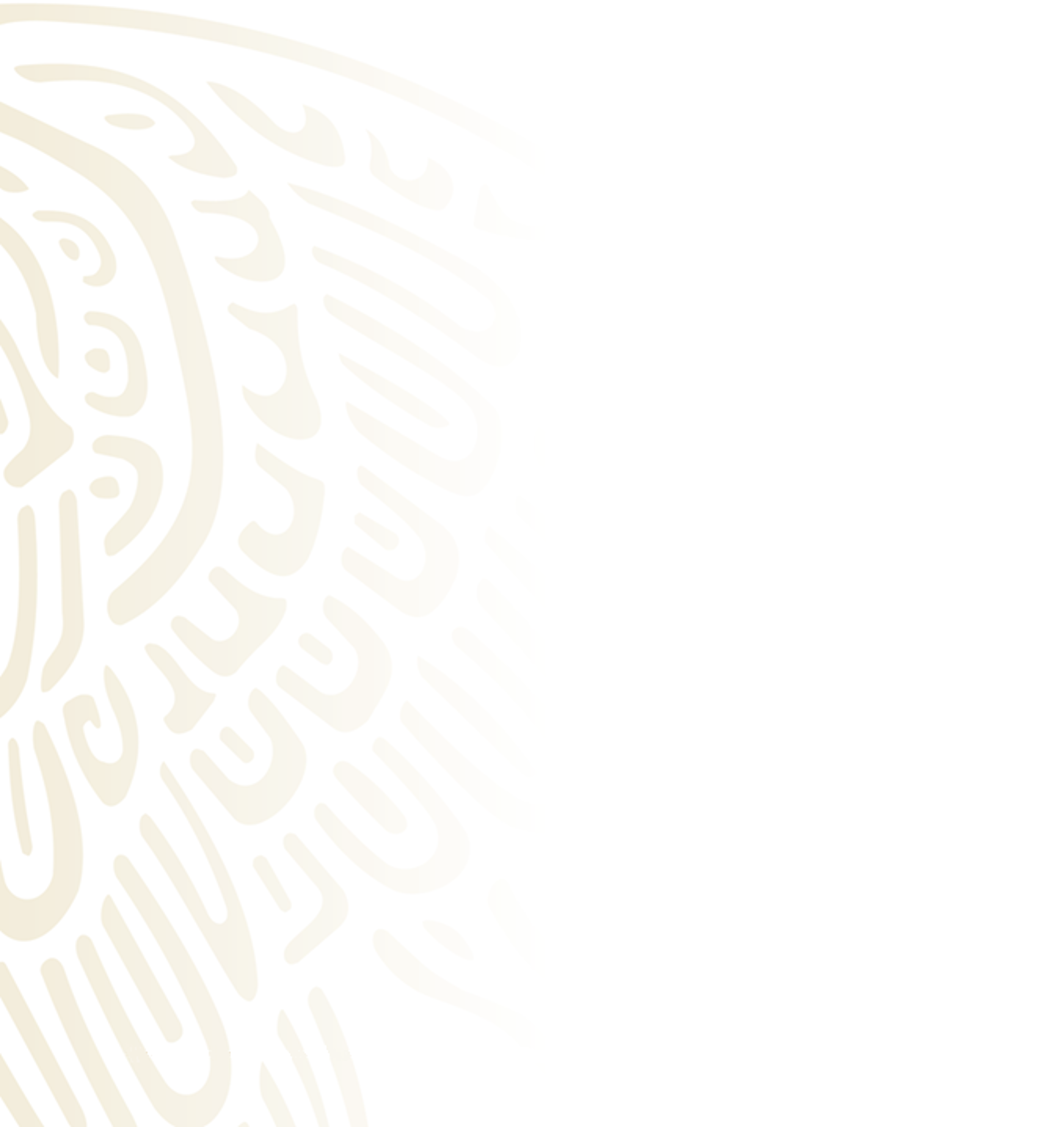 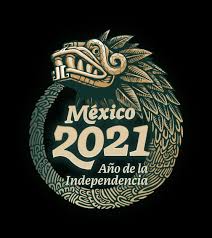 Introducción
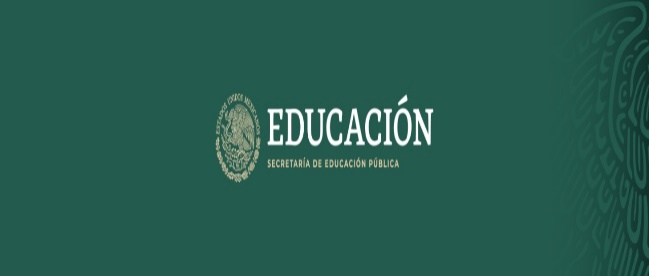 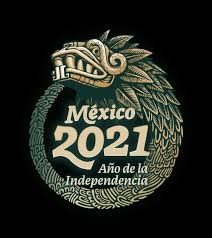 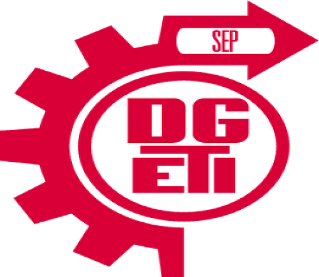 El objetivo de este Proyecto es Planear y Organizar la Incorporación a la actividad escolar presencial tanto de alumnos como del personal docente, administrativo y de servicios que labora en el Centro de Estudios Tecnológicos Industrial y de Servicios No. 12, siempre y cuando el semáforo epidemiológico esté en verde.
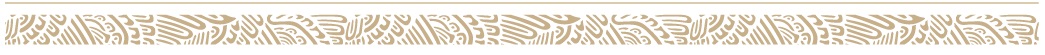 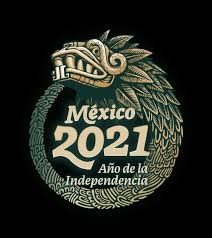 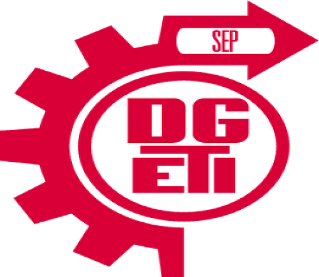 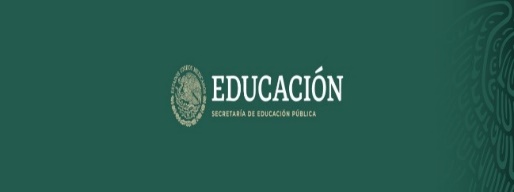 Con fundamento en los lineamientos de operación para la reincorporación a las actividades presenciales en este año 2021 de la contingencia ( covid-19 ) para los planteles pertenecientes a la Unidad de Educación Media Superior Tecnológica Industrial y de Servicios que dan cumplimiento a los ordenamientos emitidos por el Consejo de Salubridad General en consideración con la incorporación programada ( nacional, estatal y municipal ) de las actividades productivas consideradas no esenciales, entre ellas las actividades escolares. en estricto cumplimiento a la instrucción de la Subsecretaria de Educación Media Superior, para que los planteles planeen y organicen la incorporación a la actividad escolar presencial  en coordinación con la Unidad de Educación Media Superior Tecnológica Industrial y de Servicios, mediante la implementación de los lineamientos antes mencionados para la atención de las acciones correspondientes para evitar la dispersión viral y los contagios en la comunidad educativa de este plantel ante la pandemia provocada por el virus Sars cov 2 ( covid-19 ).
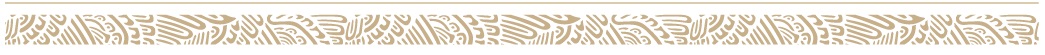 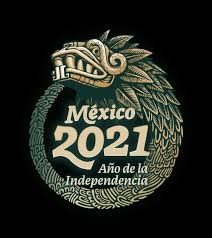 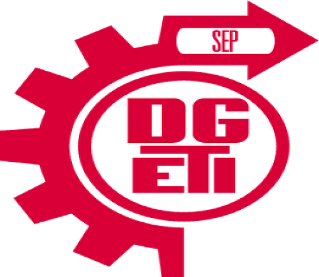 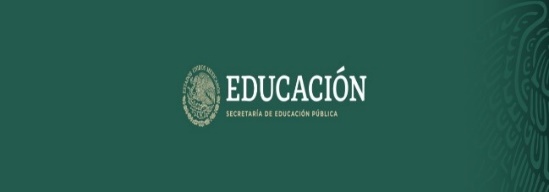 el Centro de Estudios Tecnológicos Industrial y de Servicios no. 12 establece las medidas preventivas y protocolos de acción de las actividades académicas y administrativas presenciales a partir de que se cuente con semáforo verde, para esa fecha se tiene programada para la integración presencial de alumnos, personal docente, administrativo y de apoyo a la educación, para iniciar las jornadas intensivas de atención a los alumnos y demás actividades programadas para el inicio del ciclo escolar 2020-2021. Dichos protocolos contaran con tres fases: 

DIAGNOSTICO
ACONDICIONAMIENTO FÍSICO 
OPERACIÓN
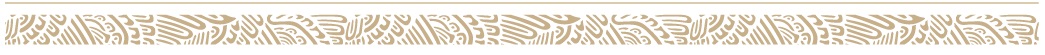 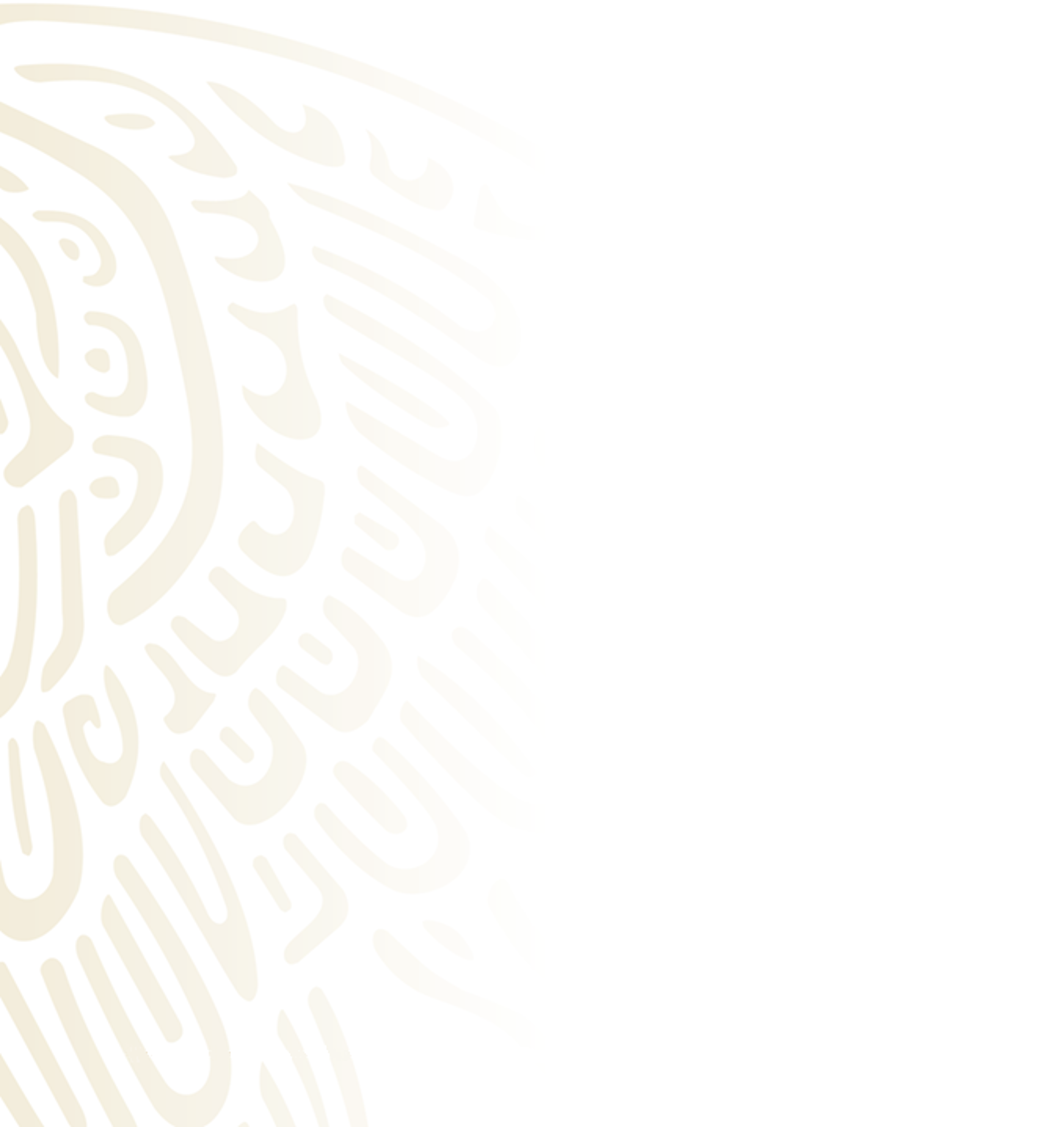 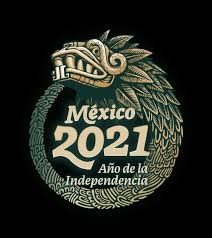 Diagnostico
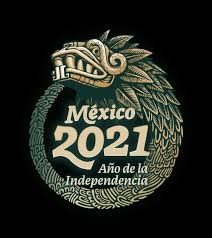 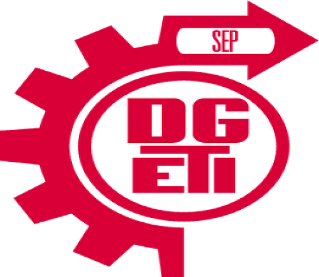 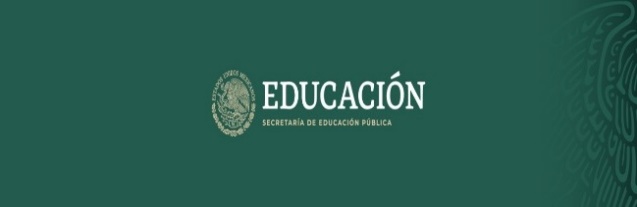 De acuerdo a lo comunicado por la Secretaría de Educación Pública, referente al regreso a las aulas en el país, tras la suspensión de actividades presenciales para evitar contagios de coronavirus covid-19, siempre y cuando el semáforo de actividades permitidas esté en verde, surge la urgente necesidad de brindar las garantías para prevenir, en lo posible, el contagio y propagación del COVID-19 y, con ello, proteger la salud de la comunidad escolar, es necesario contar con la infraestructura suficiente y necesaria para garantizar la permanencia segura al interior de las instalaciones, de nuestros Alumnos, docentes, Administrativos y demás personas que por razones de máxima urgencia y necesidad, requieran asistir al Centro Educativo( Padres de Familia, Proveedores, Autoridades municipales, estatales y federales).
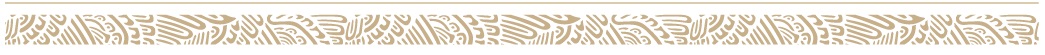 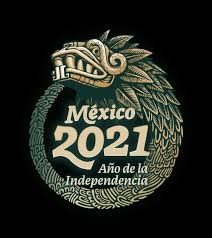 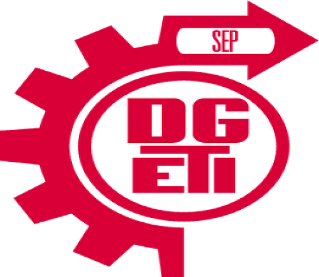 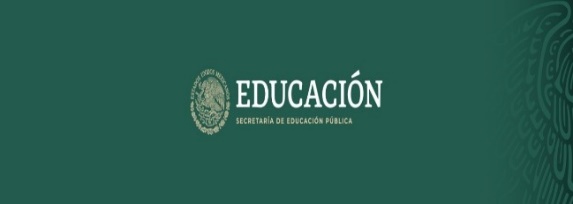 En este contexto, el Centro de Estudios Tecnológicos Industrial y de Servicios No. 12, cuenta con la infraestructura adecuada para brindar el Servicio Educativo de manera que se puedan atender a todos nuestros alumnos con las medidas preventivas necesarias, contamos con: 21 aulas con capacidad para 50 alumnos por grupo en condiciones normales distribuidas en 5 edificios de una sola planta con lo cual se hace más fácil es traslado y tránsito de alumnos; se cuenta también con 3 Laboratorios ( Computo, Idiomas y otro de Usos múltiples); Talleres de Mecatrónica, mantenimiento Industrial, Electricidad, Administración de Recursos Humanos y de Refrigeración, Una Biblioteca, Auditorio Audiovisual, Modulo de Tutorías, Sala para Maestros, y Oficinas directivas y Administrativas, entre ellas las oficinas de Control escolar que se encuentran en un espacio suficientemente amplio para brindar atención segura a nuestros alumnos.
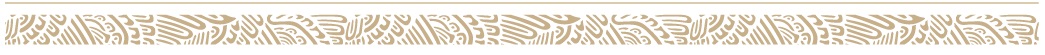 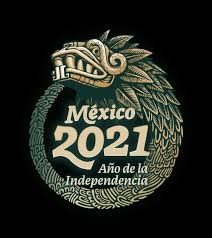 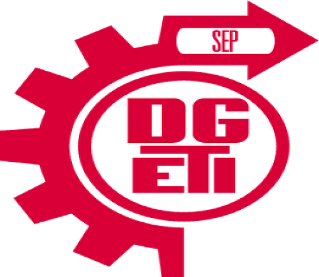 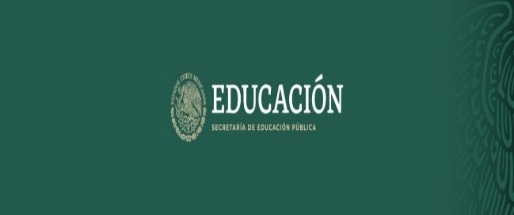 Se cuenta con una Cafetería con 6 módulos de comida para atención a toda la población del plantel en un espacio amplio y ventilado para evitar las aglomeraciones, el Plantel cuenta con tres accesos, uno que es exclusivamente para el acceso de Alumnos y personal d a pie, otro para acceso exclusivo de automóviles ( personal, alumnos y visitantes) y un tercero para el acceso de vehículos de carga; así mismo se cuenta con espacio techado con 10 mesas de concreto para 8 personas aproximadamente de usos múltiples exclusiva para alumnos; existen 3 módulos de baños para alumnos y dos módulos d baños para el personal en excelentes condiciones y con el abastecimiento de agua suficiente, cada uno con su módulo de lavamanos, sin embargo se instalarán 5 módulos de lavamanos individuales más en lugares estratégicos para mejor atención de la comunidad educativa; El plantel se encuentra construido en una extensión territorial de 41,884 m2. Por lo que es un plantel con espacios suficientes para distribuir la permanencia, el tránsito y traslado al interior del mismo.
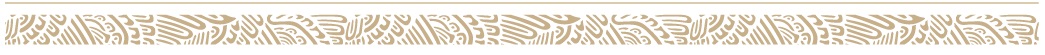 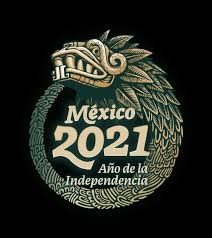 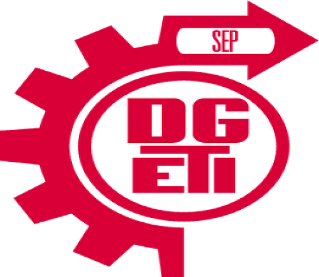 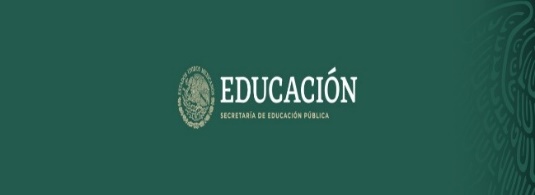 En cuanto a personal, cuenta con una plantilla de 67 Docentes, 54 Administrativos y 9 Directivos, de los cuales 19 Docentes, 13 administrativos y dos Directivos se encuentran en condiciones vulnerables de salud de acuerdo a lo que establece la Secretaria de Salud para efectos de la vulnerabilidad frente al COVID-19.
 
La matrícula de alumnos es de  1478 Alumnos en el periodo febrero – julio 2021
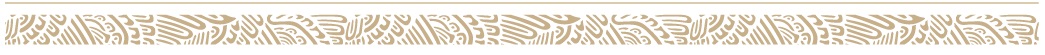 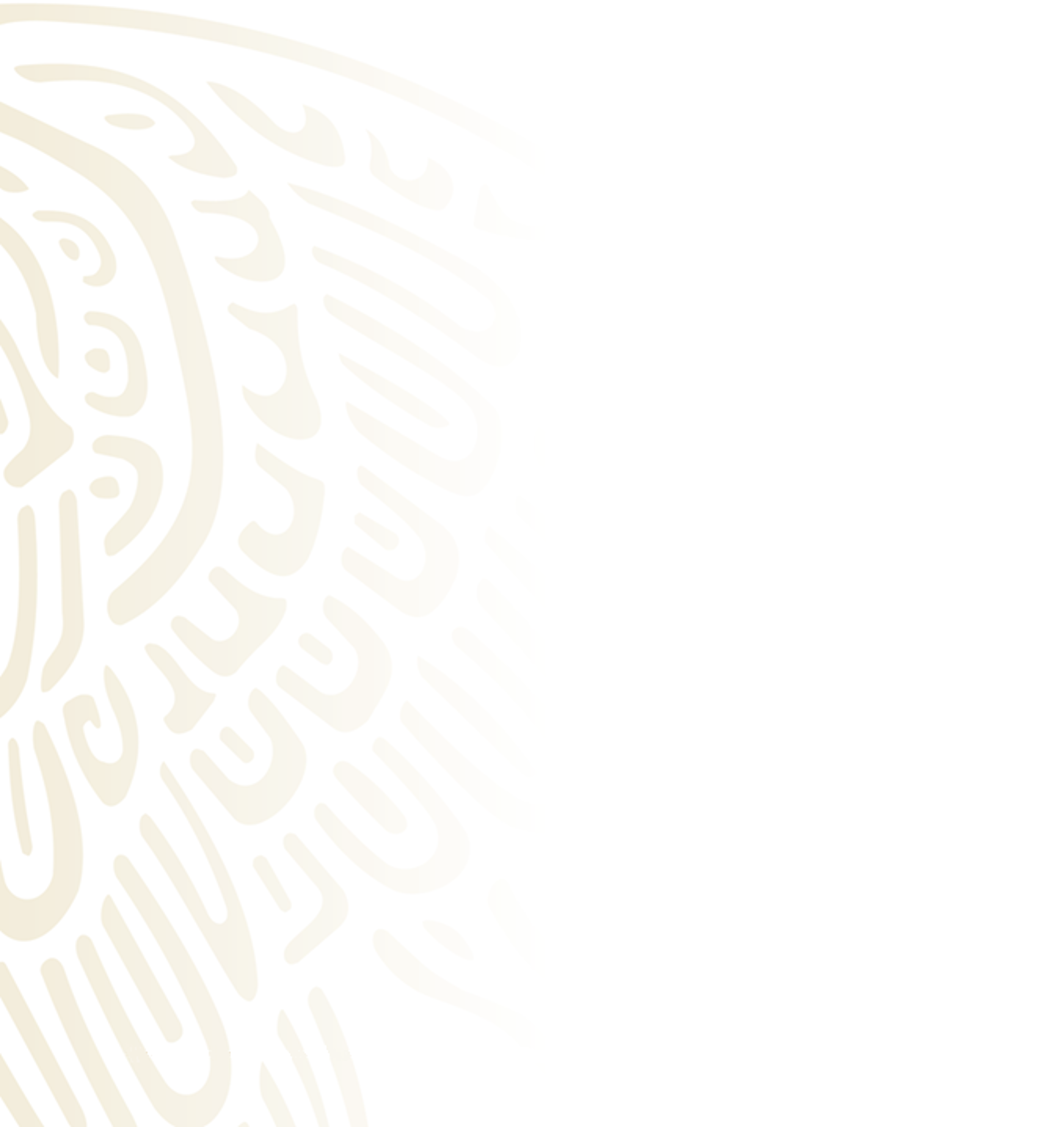 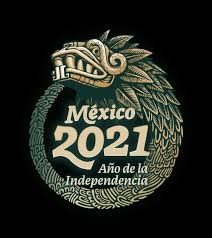 Acondicionamiento de instalaciones
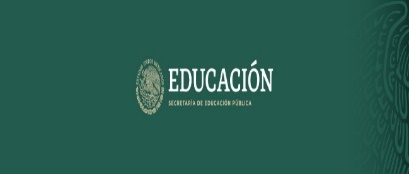 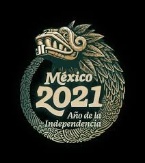 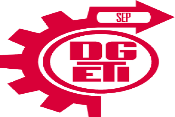 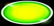 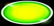 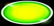 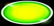 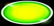 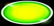 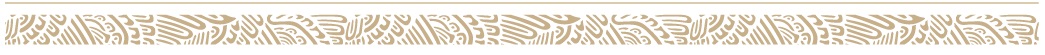 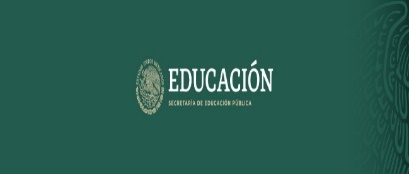 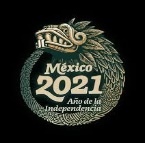 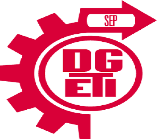 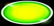 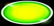 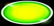 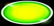 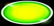 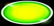 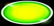 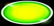 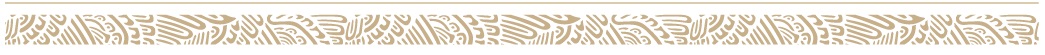 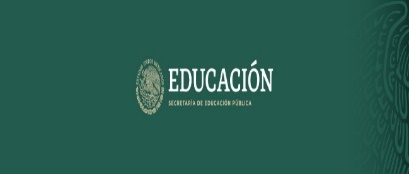 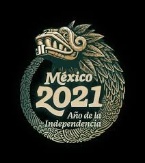 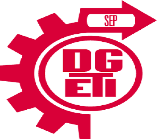 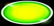 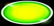 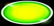 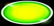 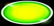 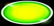 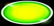 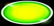 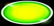 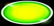 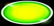 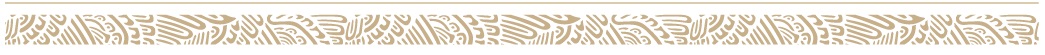 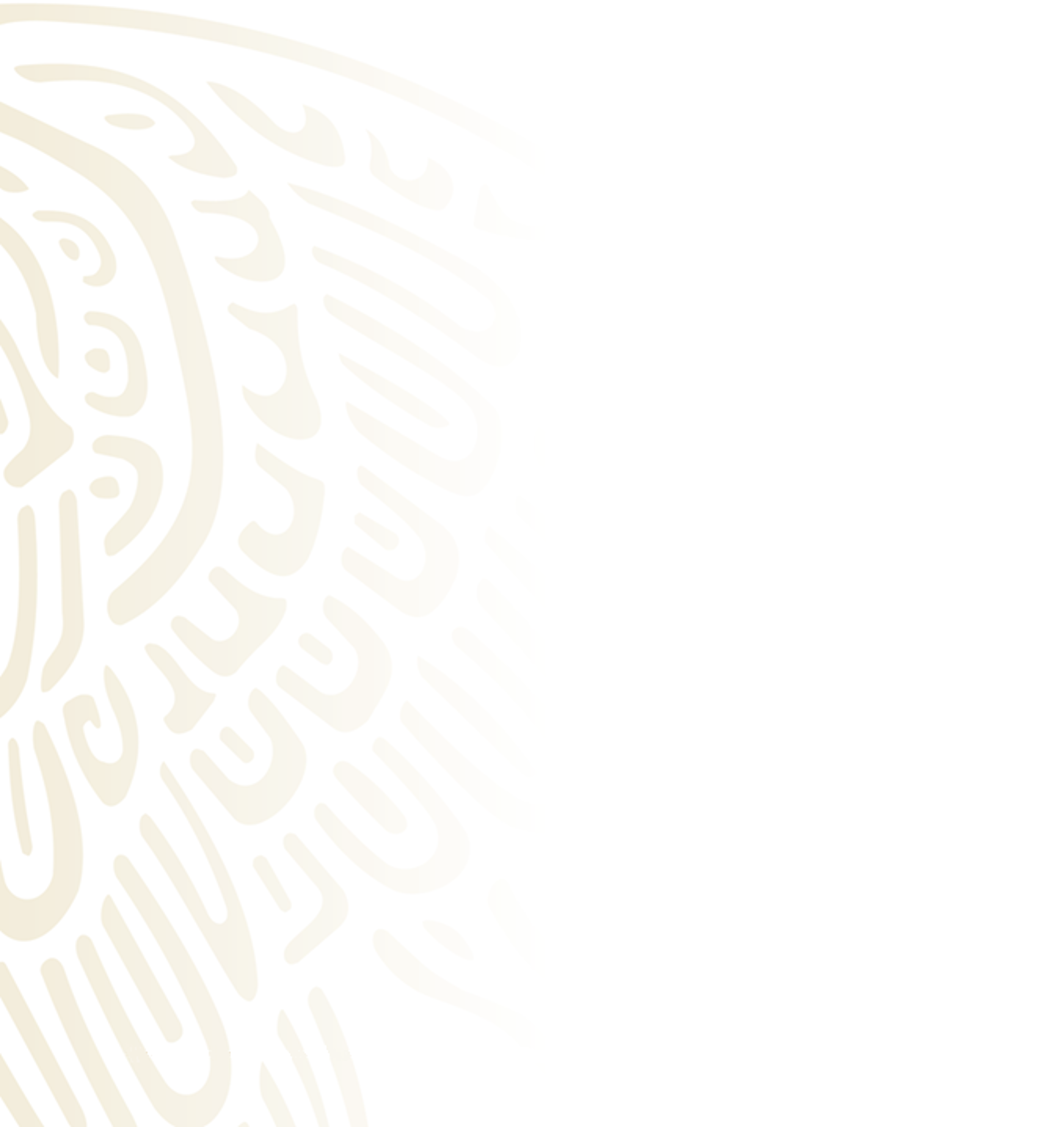 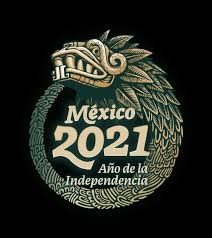 Operación
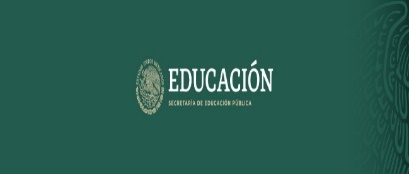 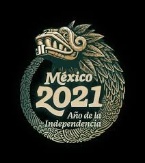 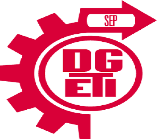 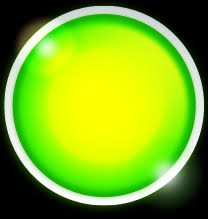 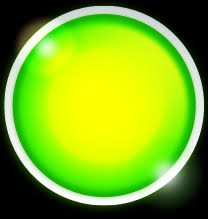 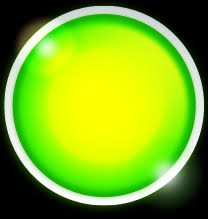 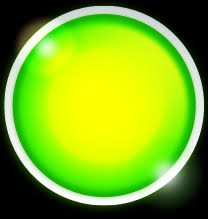 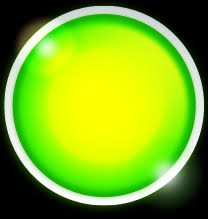 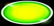 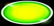 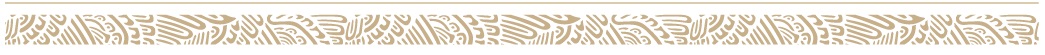 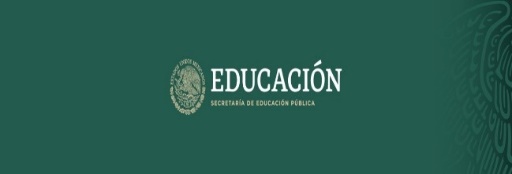 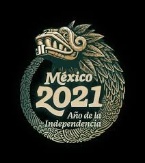 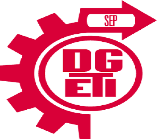 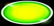 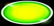 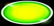 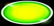 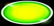 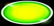 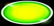 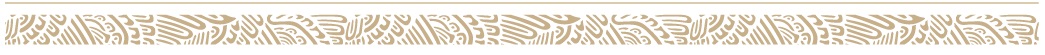 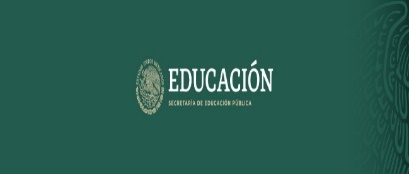 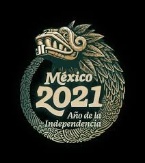 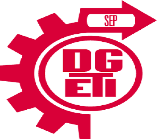 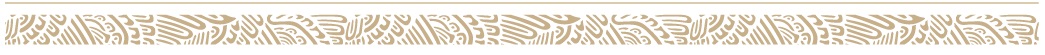 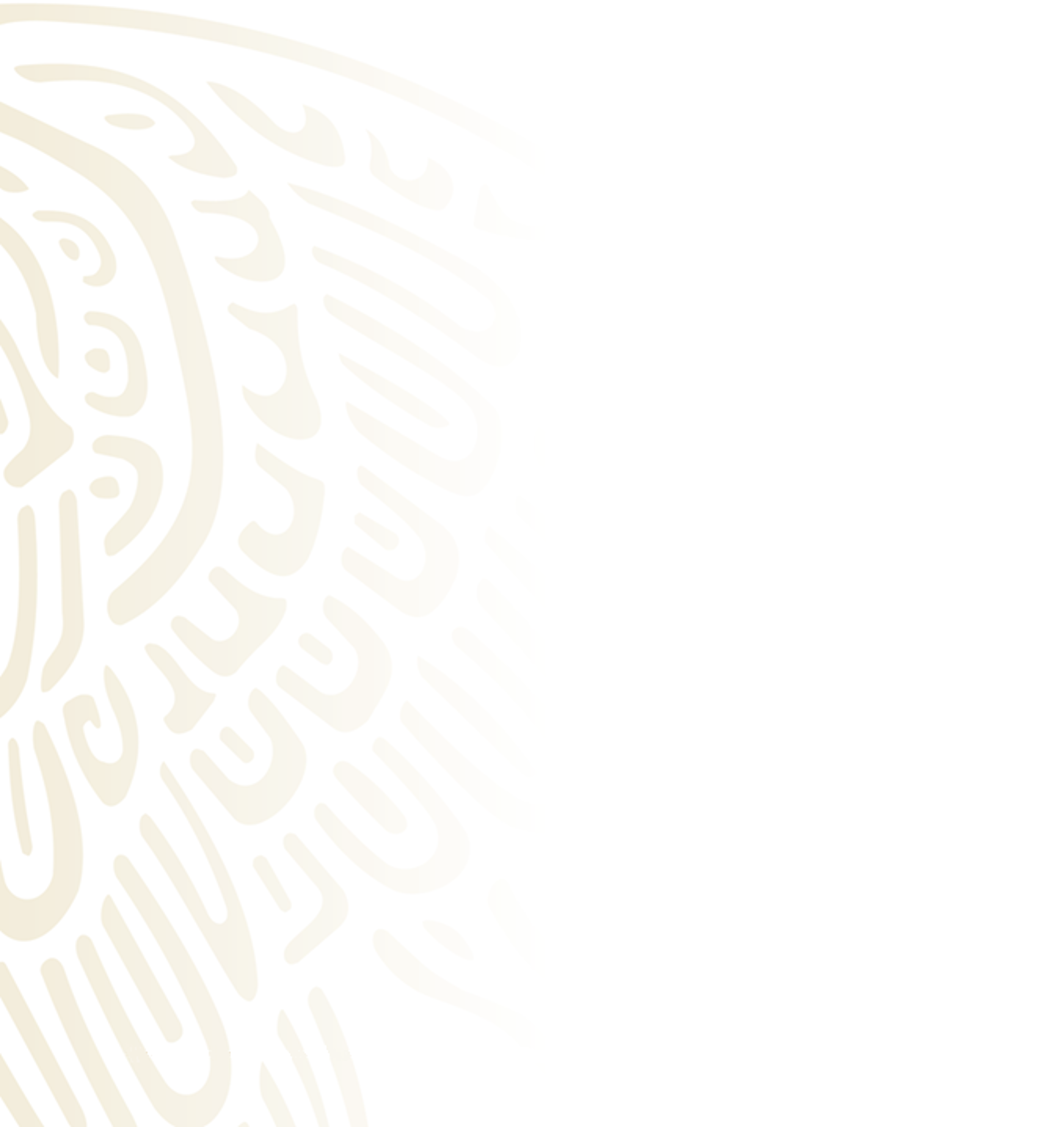 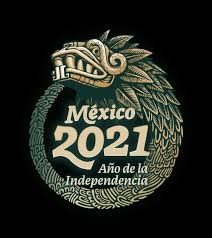 Conclusión
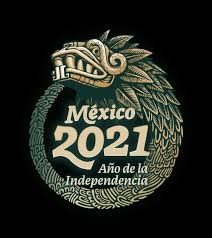 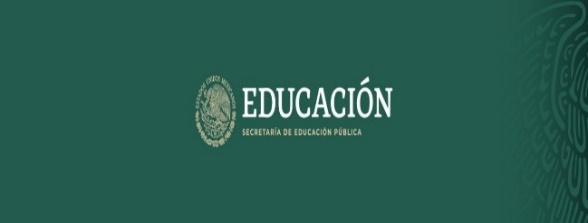 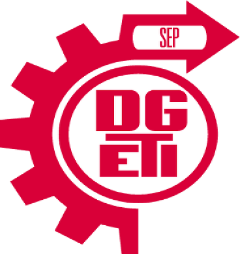 Este Plan de Reincorporación a las Actividades Presenciales fue elaborado por el Personal Directivo del Centro de Estudios Tecnológicos Industrial y de Servicios No. 12, en base a los Criterios de Operación emitidos por nuestras Autoridades de la Unidad de Educación Media Superior Tecnológica Industrial y de Servicios, considerando la situación real de las condiciones de infraestructura, recursos humanos y materiales con que cuenta el Plantel, el cual estará sujeto a las indicaciones de nuestras Autoridades de la Secretaria de Salud,  Autoridades de la Unidad de Educación Media Superior Tecnológica Industrial y de Servicios y por la Subsecretaría de Educación Media Superior.
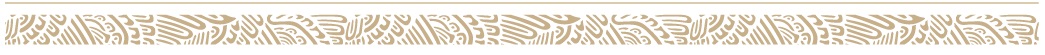